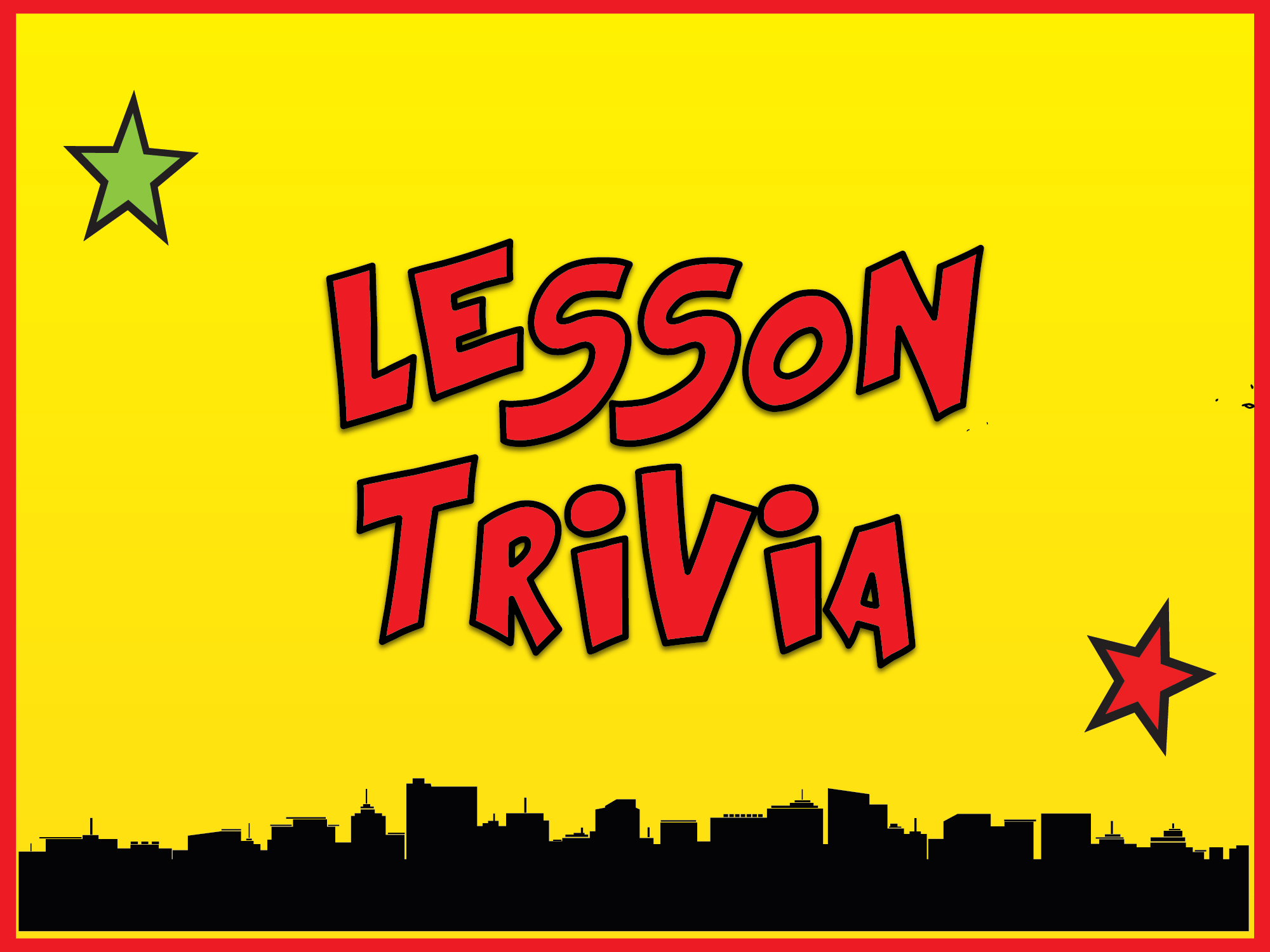 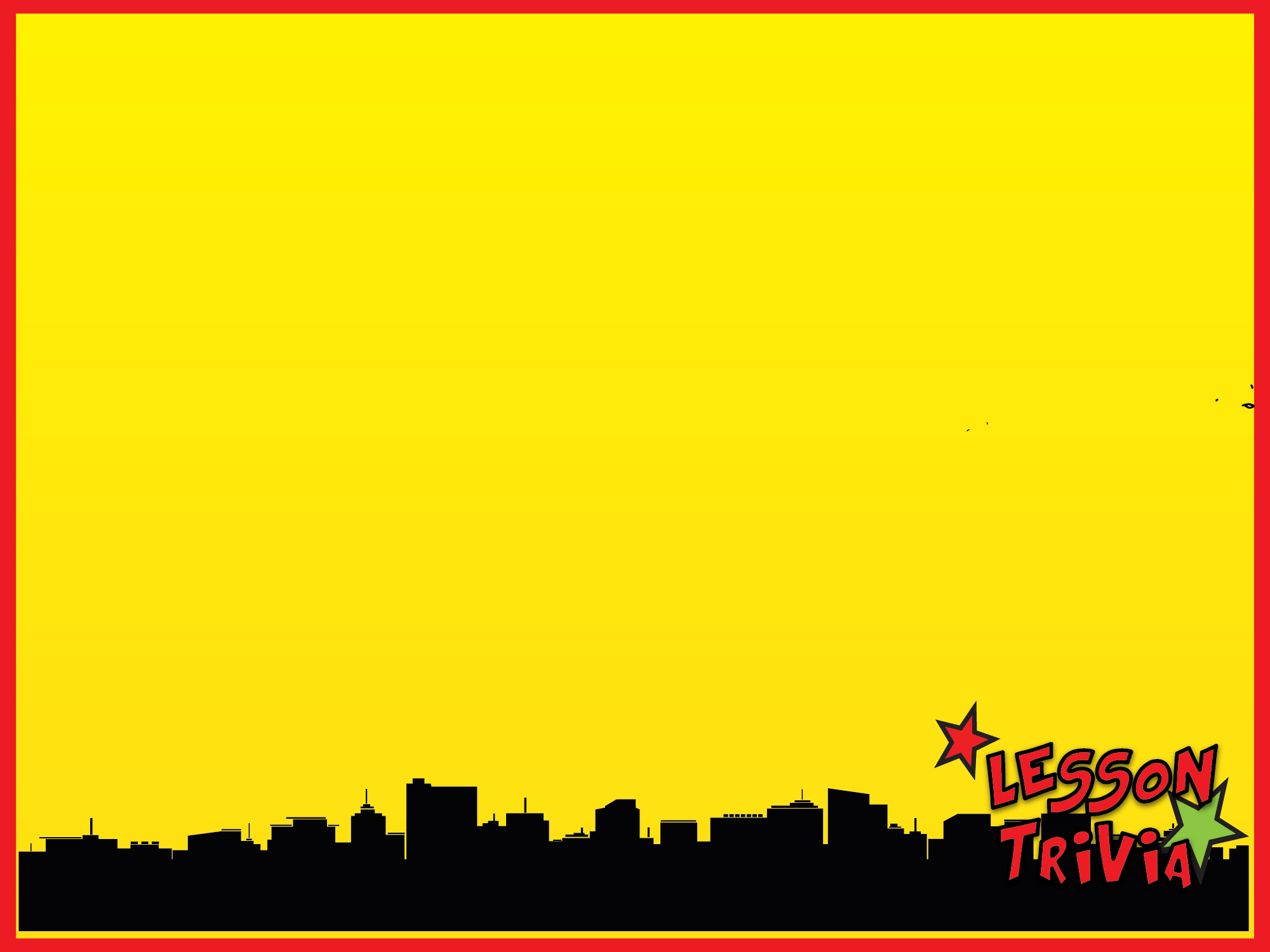 HOW TO PLAY
Complete the following statements about today’s lesson.
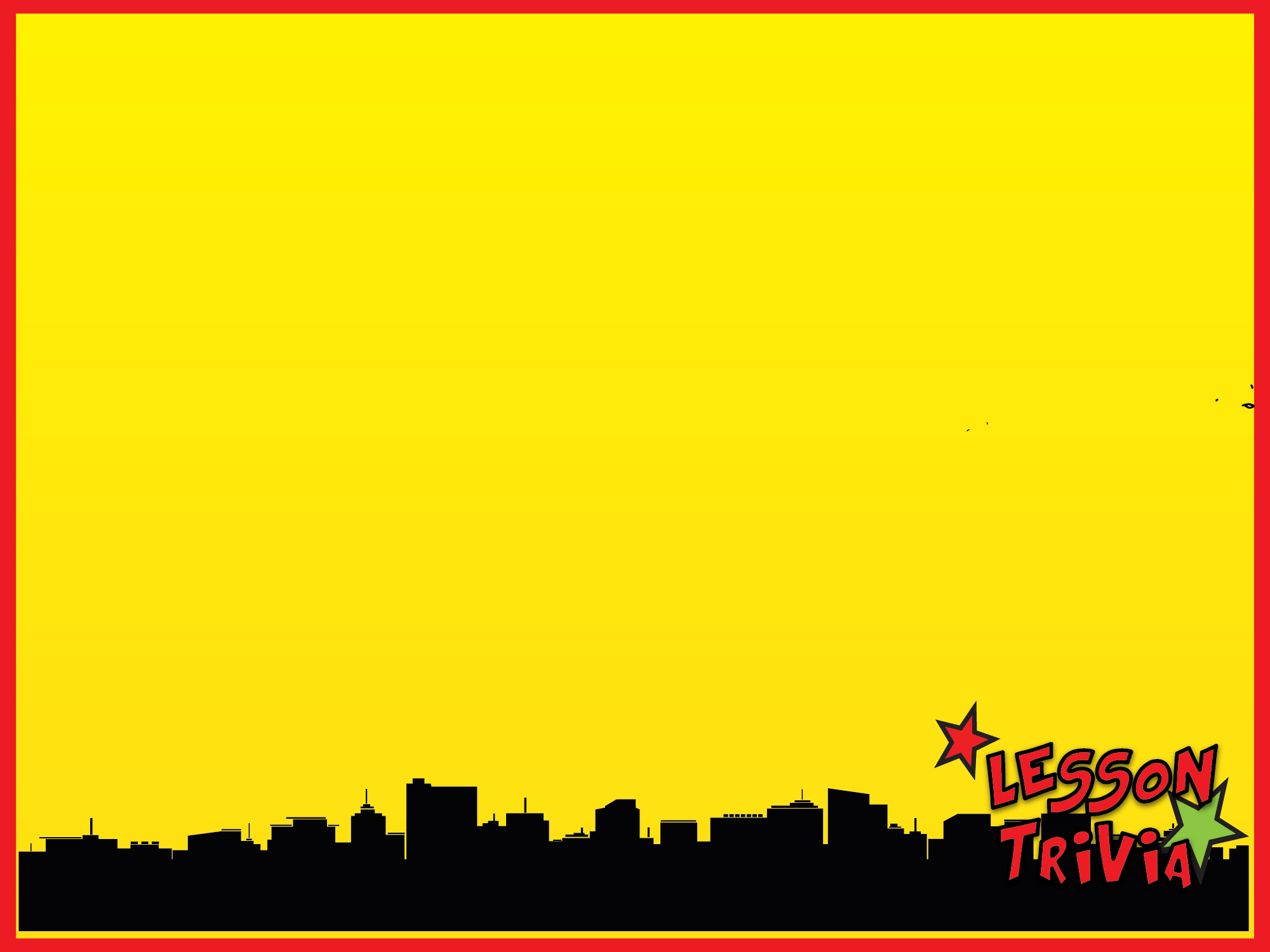 1. When Clark Kent needed advice, he knew he could always ask his _________.
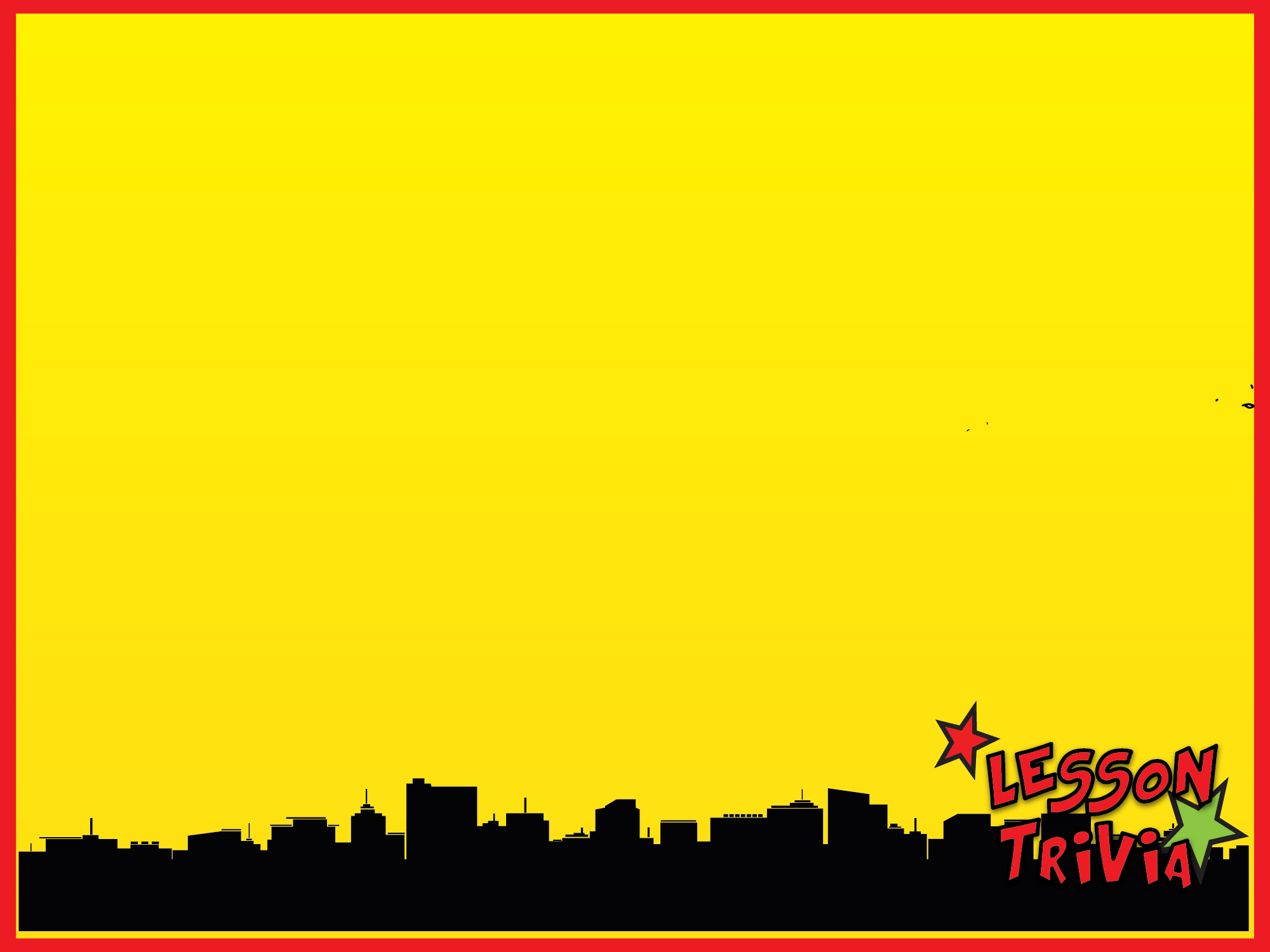 1. PARENTS
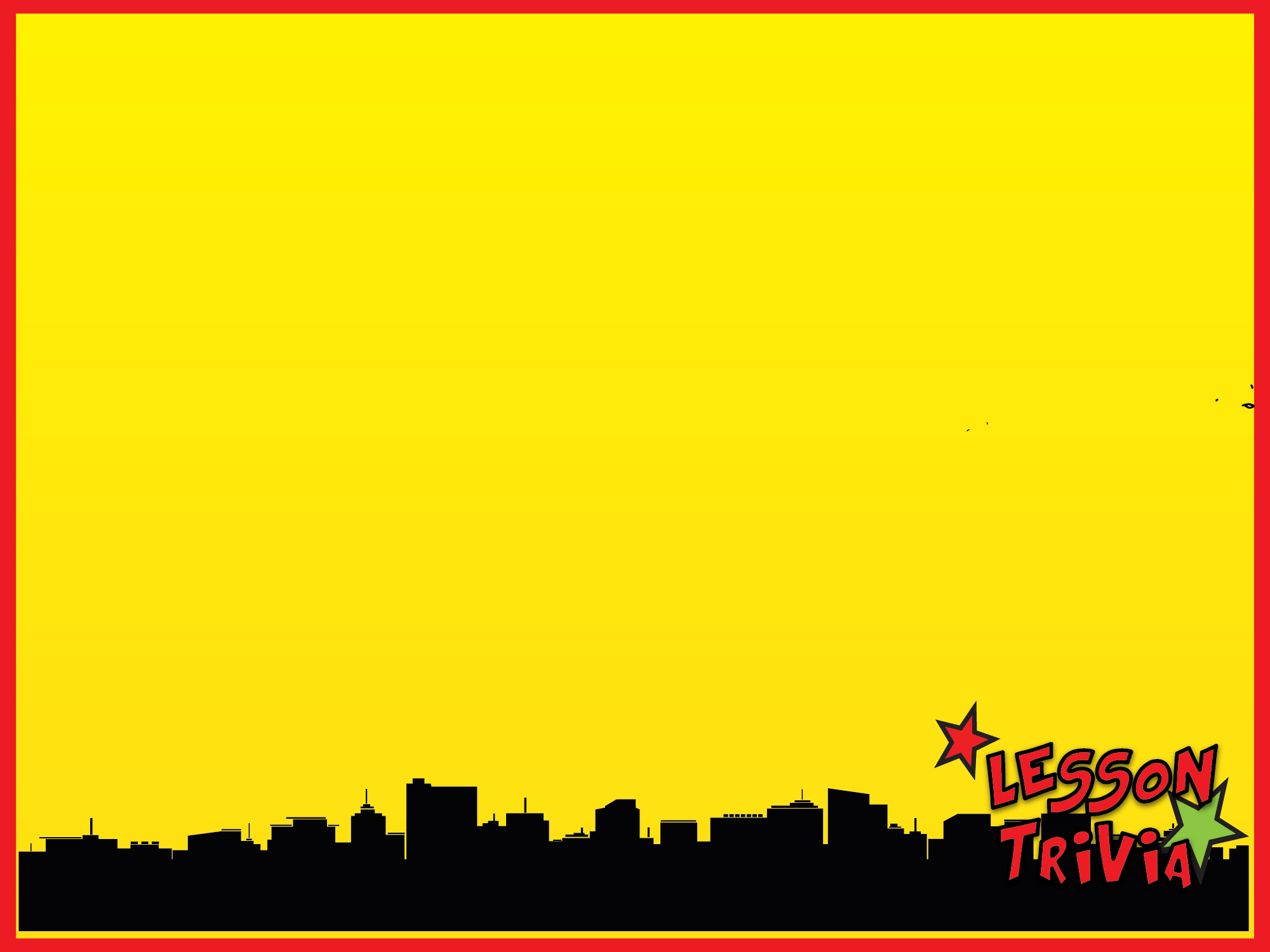 2. _____ commanded us to honor our Mom and Dad.
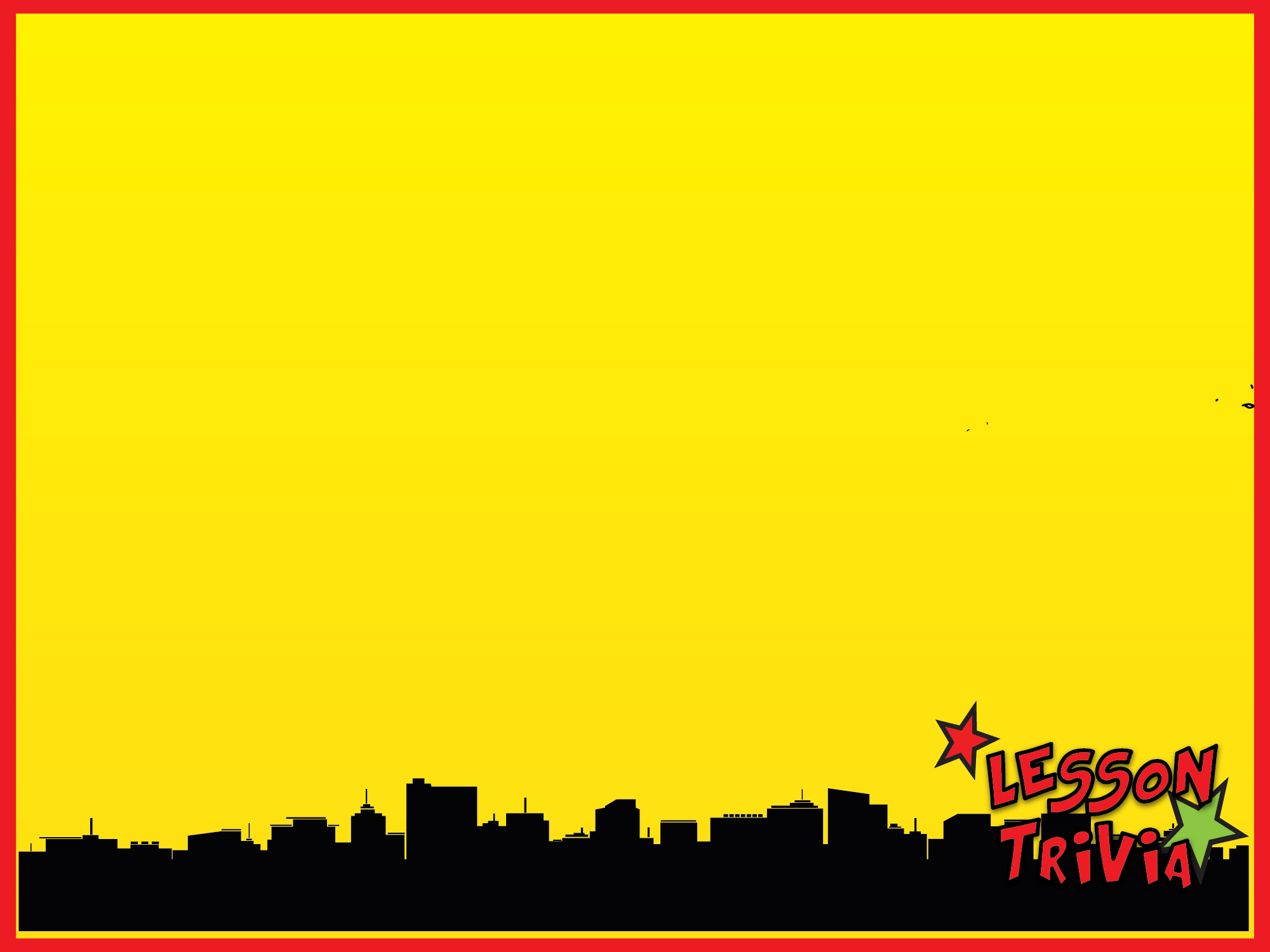 2. GOD
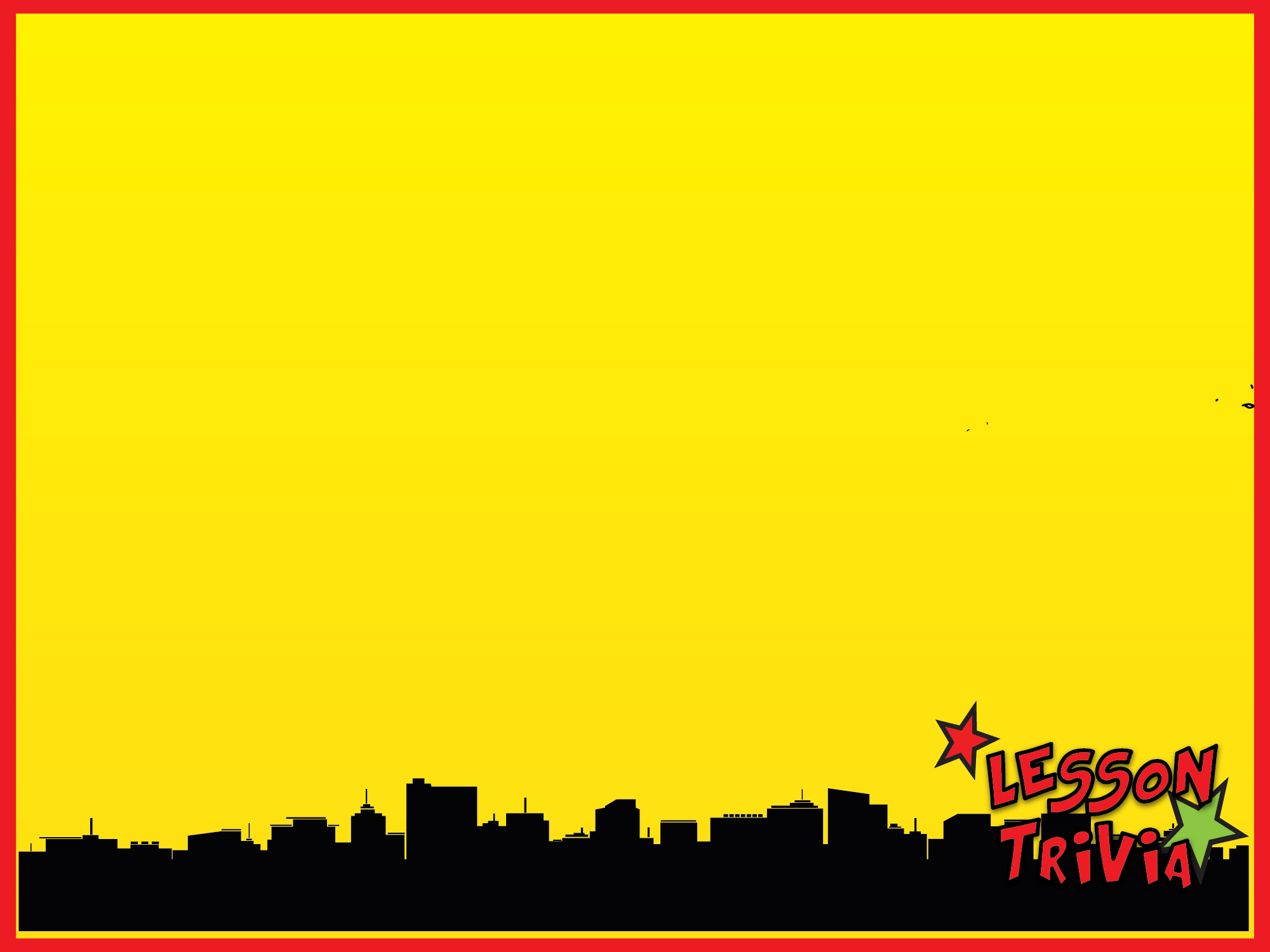 3. _________________ taught you how to walk, eat, use the potty, and talk.
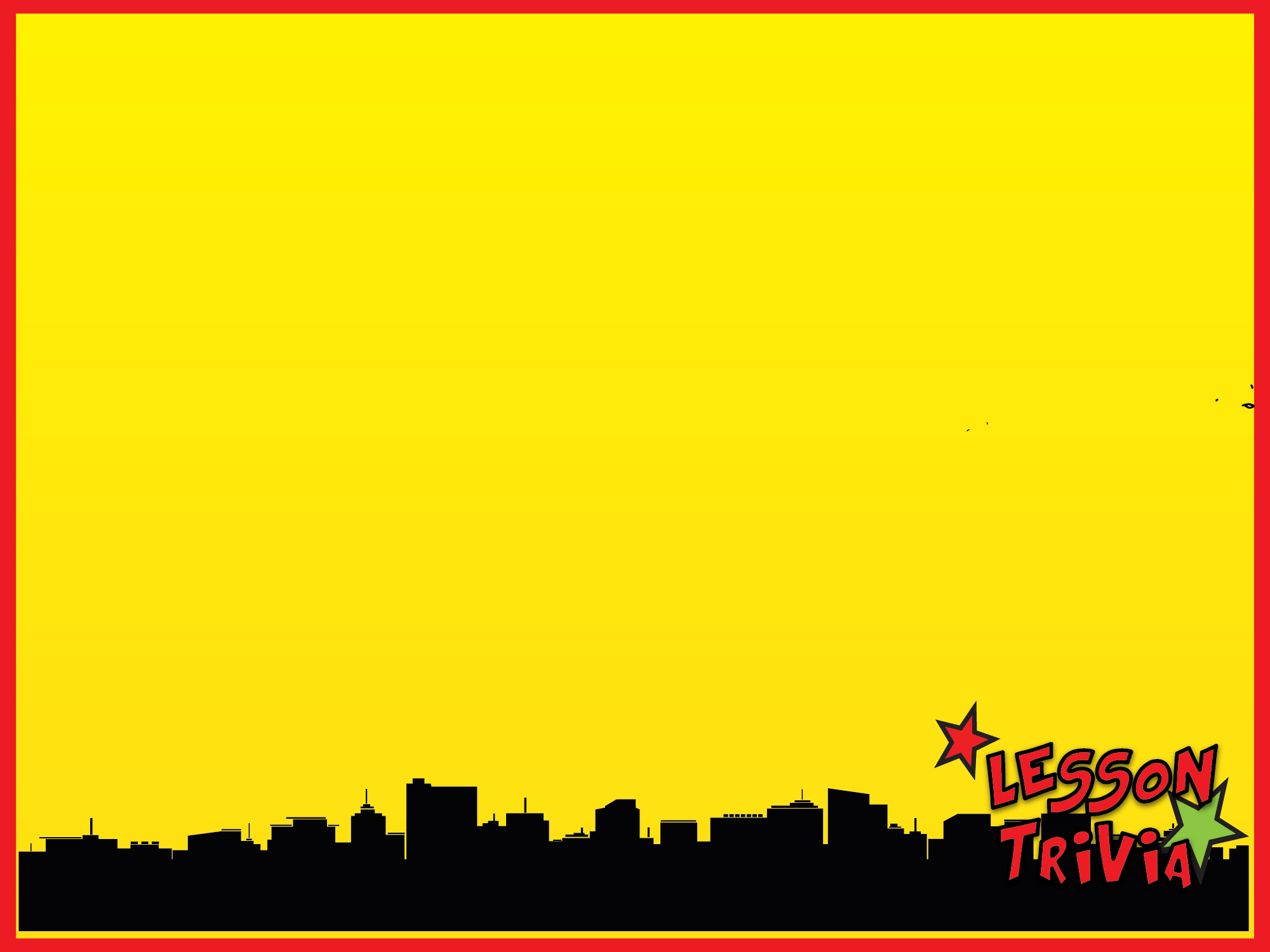 3. MOM AND DAD
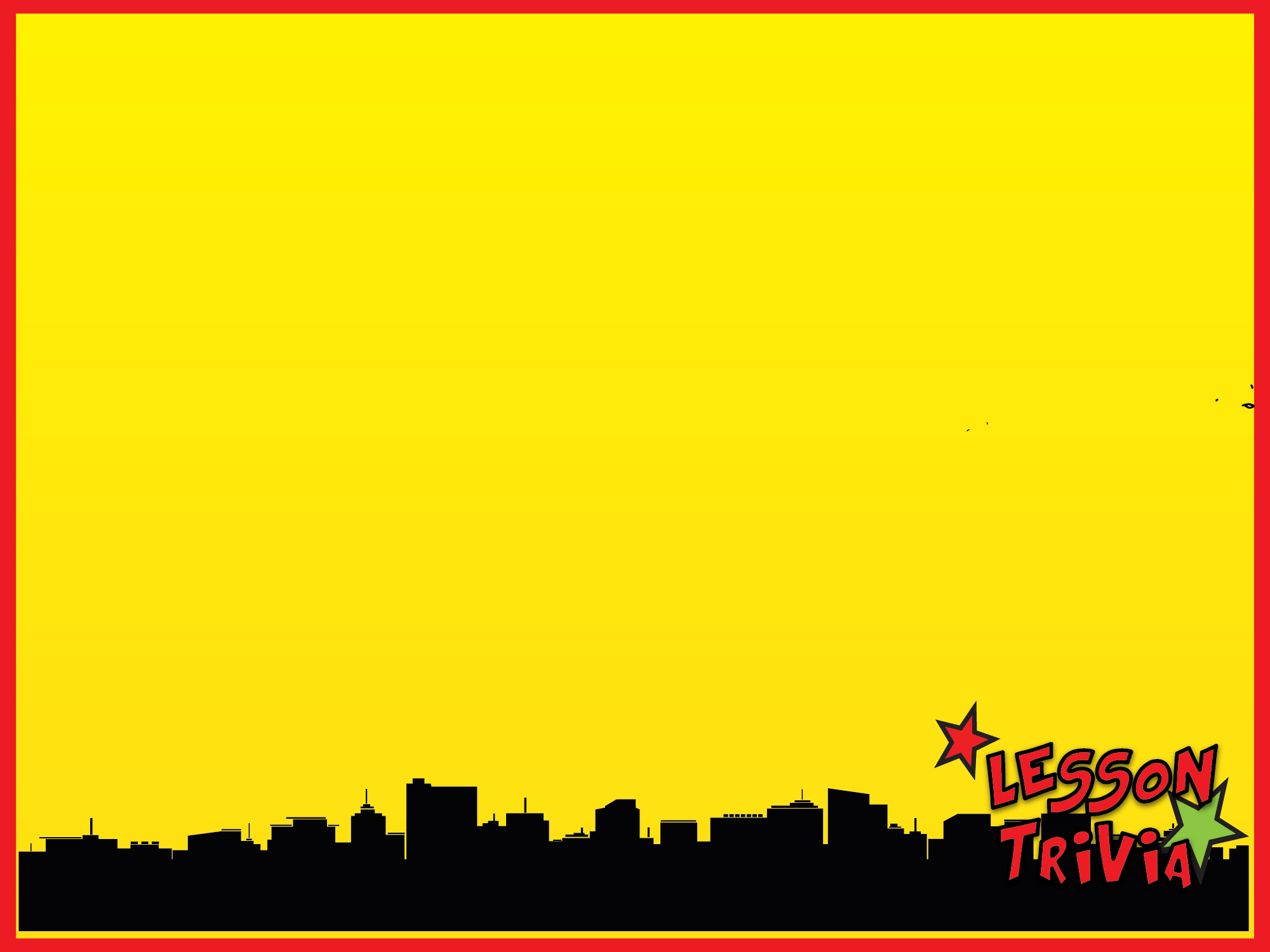 4. God gave Moms and Dads the job of teaching us how to love ______.
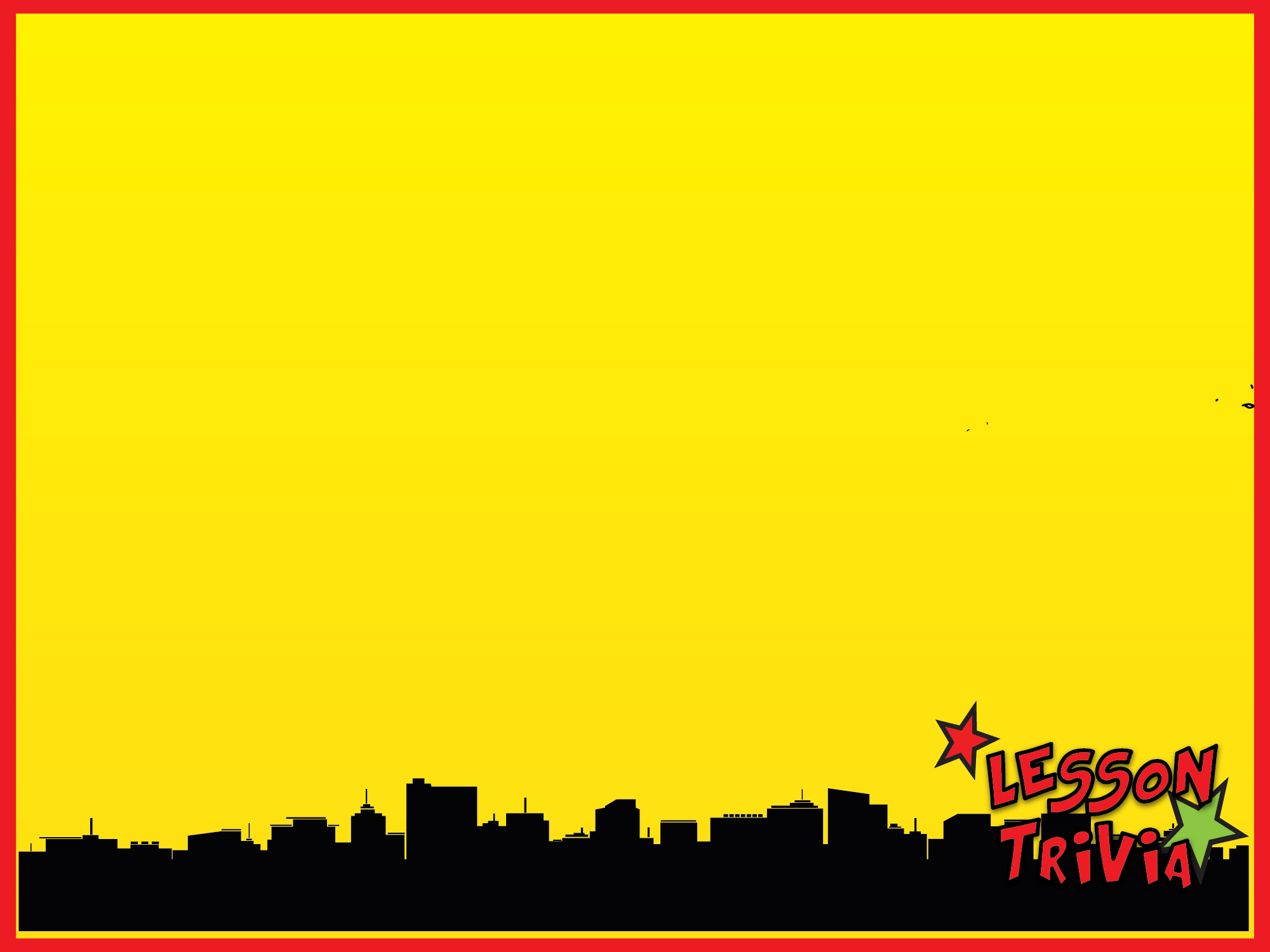 4. JESUS
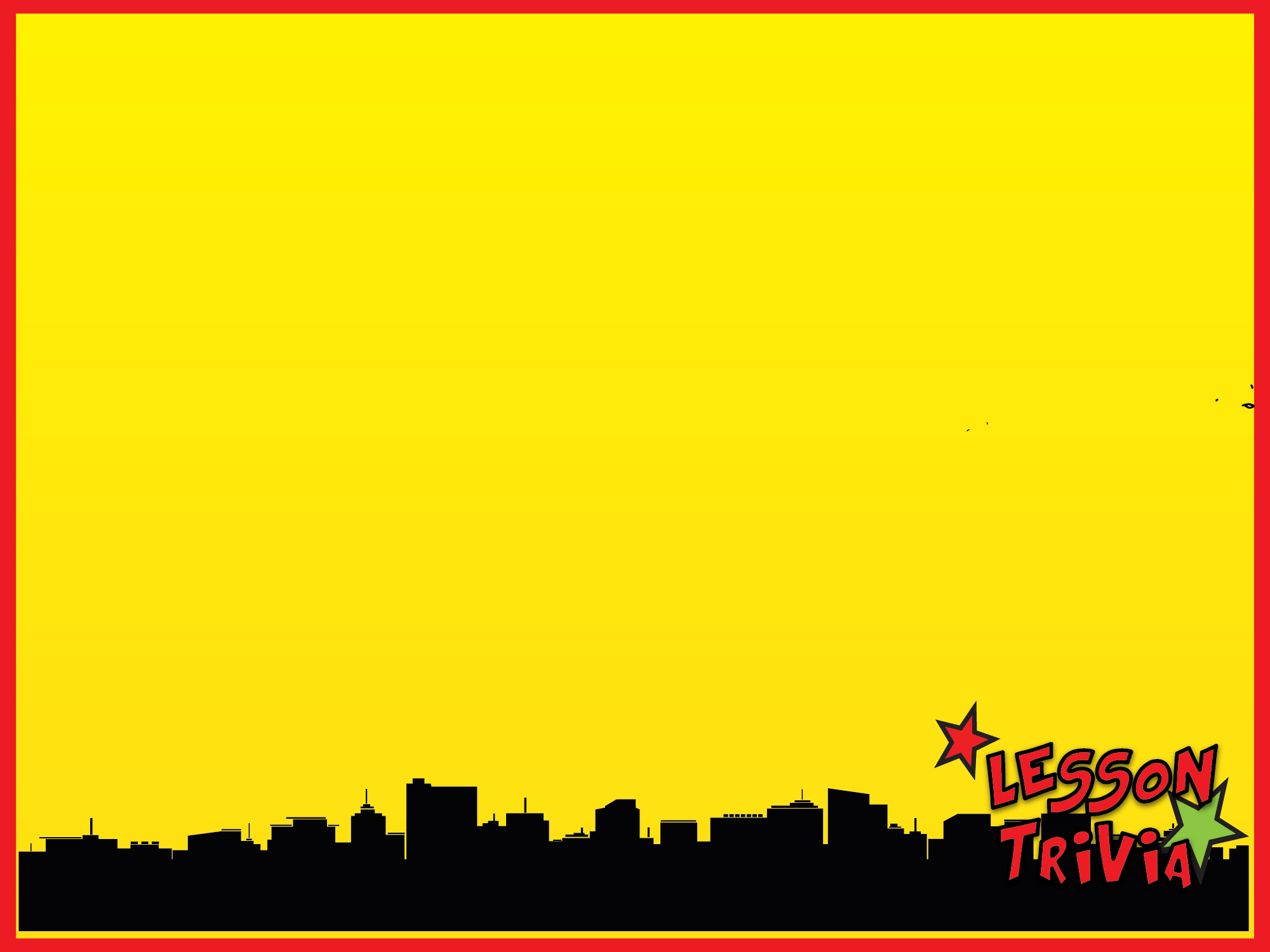 5. Paul says that if you honor your parents, you will have a long ______.
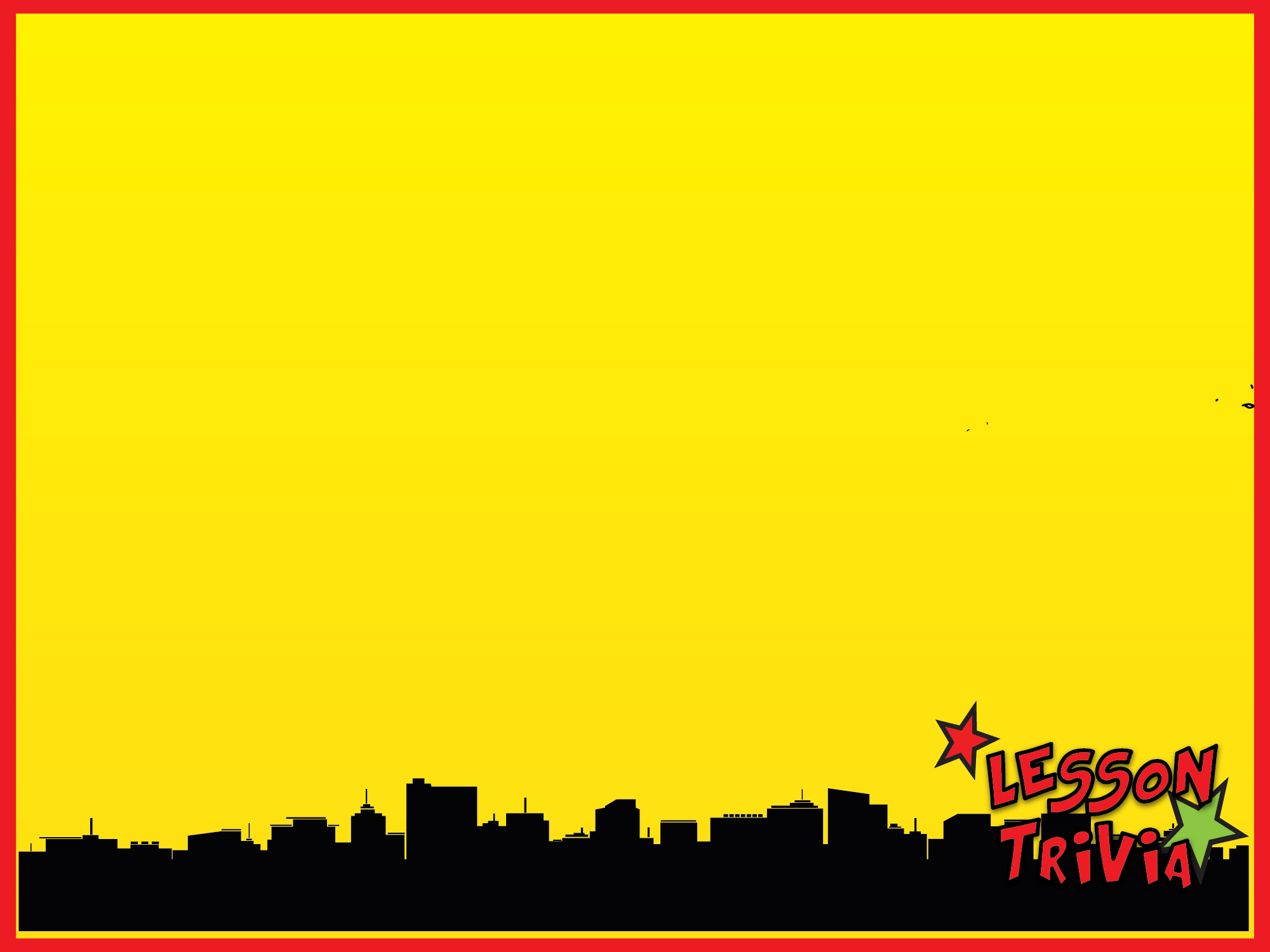 5. LIFE
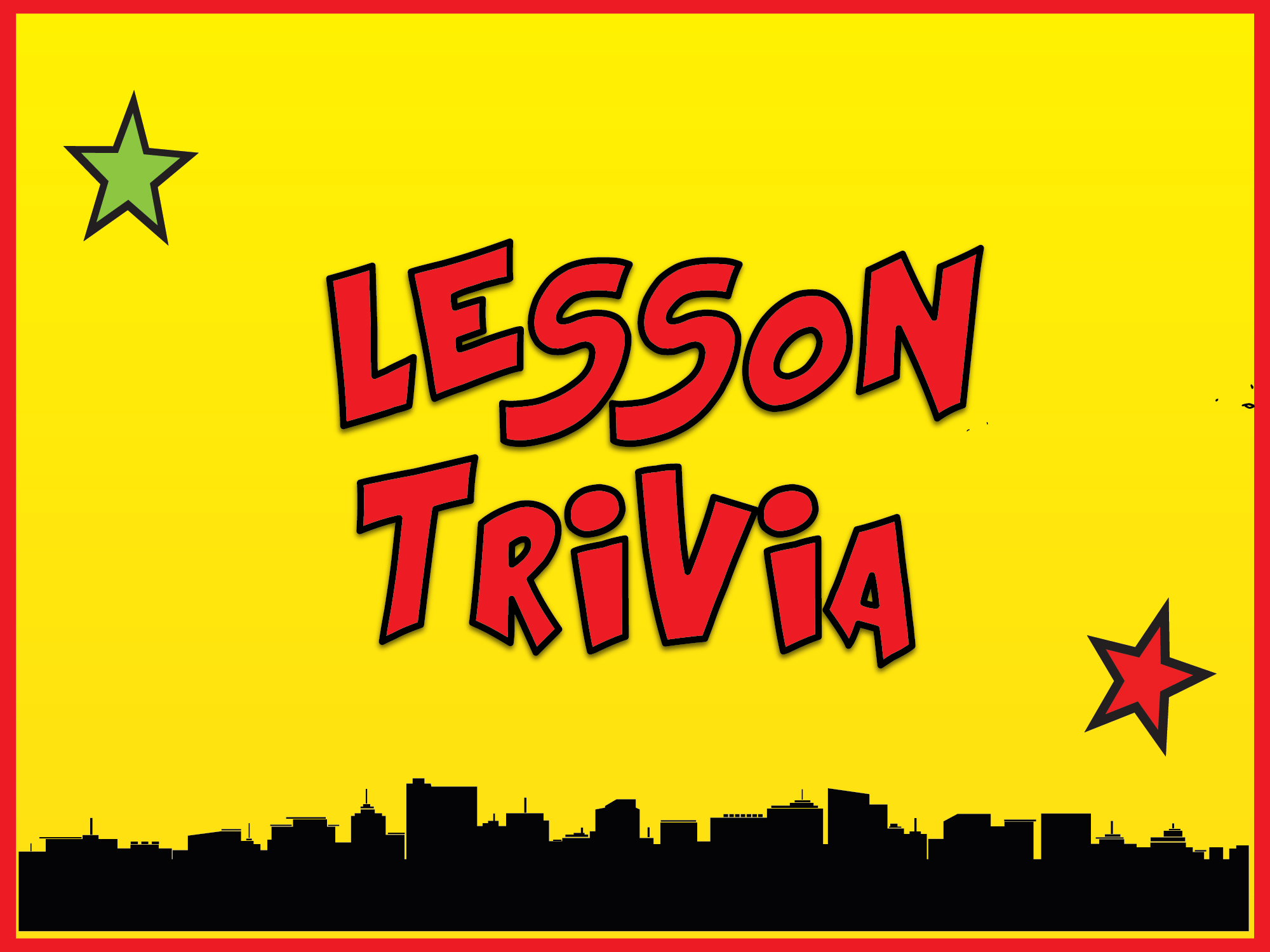